The Use of AI 
in Item Generation and Analysis – the Croatian Experience
NATO BILC STANAG 6001 Testing Workshop
Riga, Latvia 2023
Suzana Horvat
Kristina Serdoz
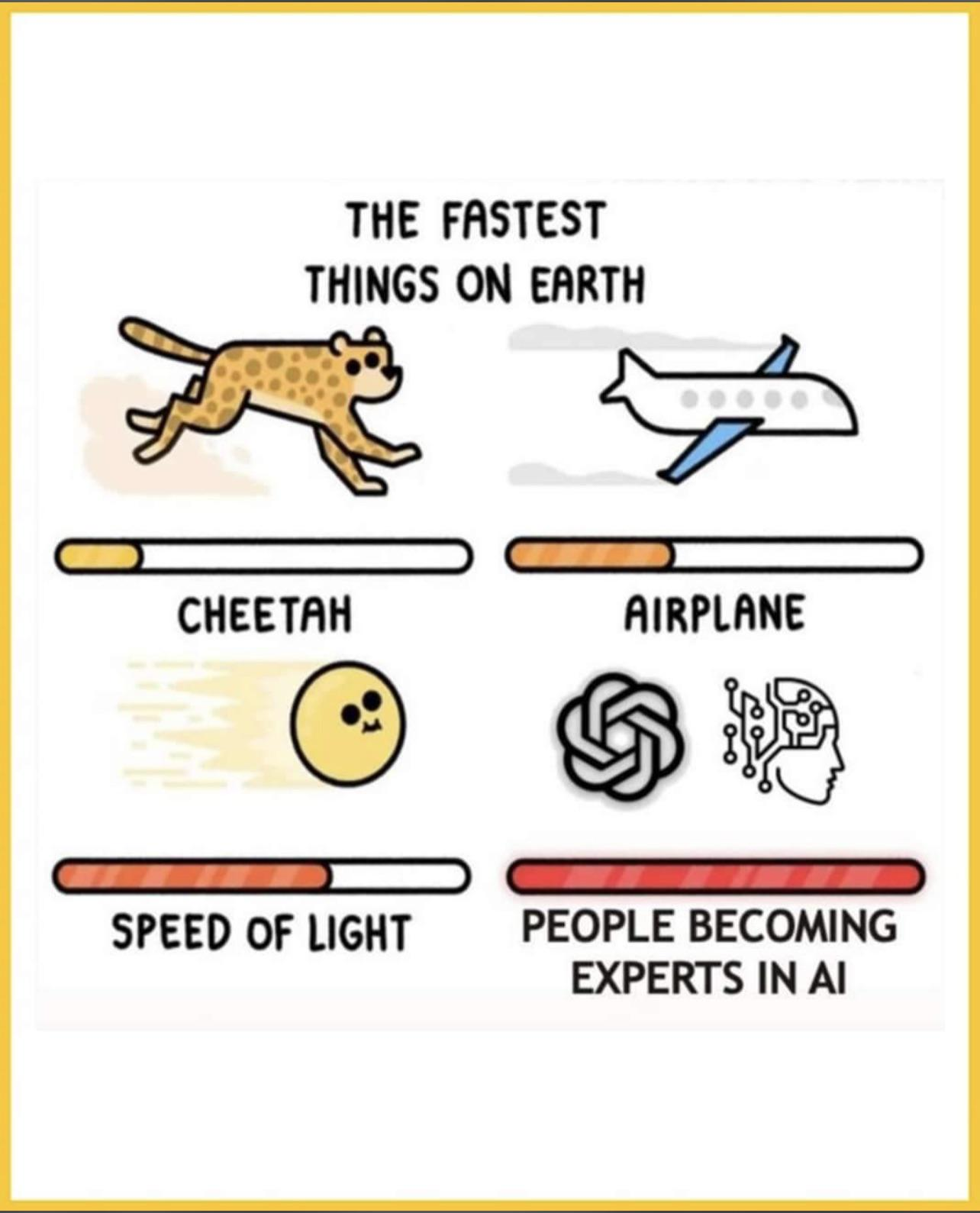 How it all started…
READING TASK LEVEL 3 
PRIVATE EDUCATION IN THE UK
1.  According to the author, the elite classes are…
a)  now facing discrimination in the high-end workplaces.
b)    being unfairly targeted by the political establishment.
c)    no longer seen as the elite group they once were.
d)    being disproportionately represented in top positions. 
2.  The author's main argument is that private schools are…
a)    necessary for a strong education system.
b)    perpetuating a system that favors the wealthy.
c)    decreasing in student population diversity.
d)    becoming outdated in the modern society.
PRE-TESTING RESULTS:

Item 1: 
FV 50 
DI 0,71




Item 2:
FV 58
DI 1,00
Objectives:
the use of ChatGPT in analysis of pre-tested items

the prompts and the structure of chats

live creation of a new item
 
presenting the chats developing speaking and writing prompts
What about you?
In groups, discuss/share:

your experience with any of the AI chat bots
(purpose, process, findings,...)

your views and thoughts on using AI in testing
ITEM ANALYSIS 1
READING L2 MCQ “Fort Moore”
read, briefly moderate (potential problems)

statistics FV 42 / DI 0,86 (behaving as a L3 task)

moderation findings

analysis of the task with Chat GPT (v. 3.5 & 4)
THE STRUCTURE OF THE CHAT
1. SETTING THE FRAMEWORK
1.1.Intro + STANAG 6001 Descriptors
1.2. Test Item CR Alignment Factors
2. TEXT ANALYSIS
3. TASK ANALYSIS
4. ASSUMING THE ROLE OF THE TEST TAKER
4.1. Test taker at Level 2
4.2. Test taker at Level 3
5. ANALYZING PILOTING RESULTS
6. REVISING THE TASK
1.1 Intro + STANAG 6001 descriptors
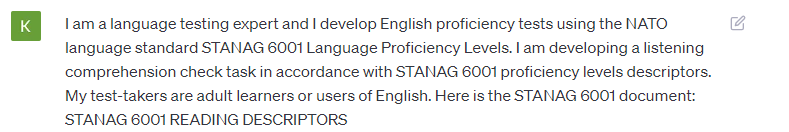 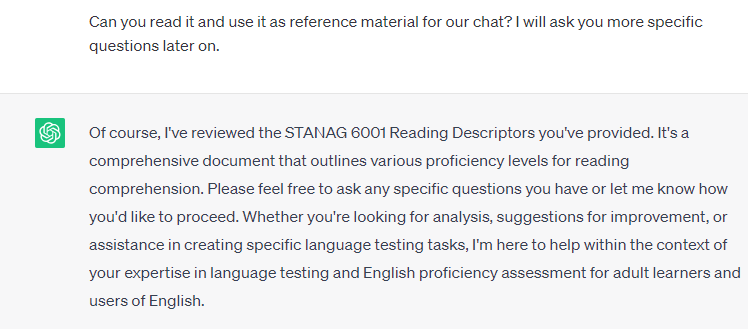 1.2 Test Item CR Alignment Factors
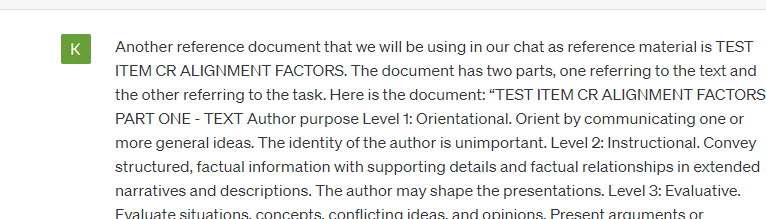 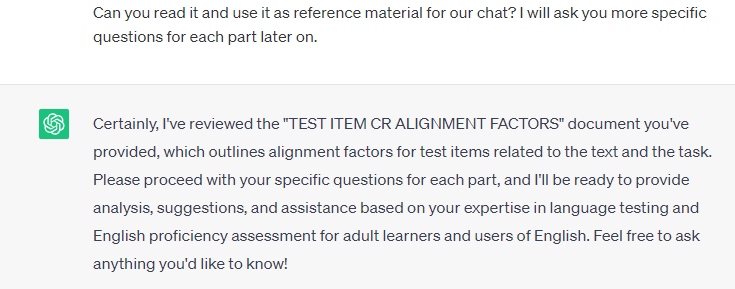 2. TEXT ANALYSIS
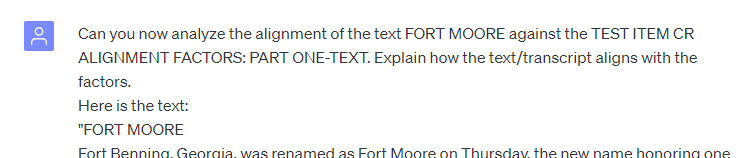 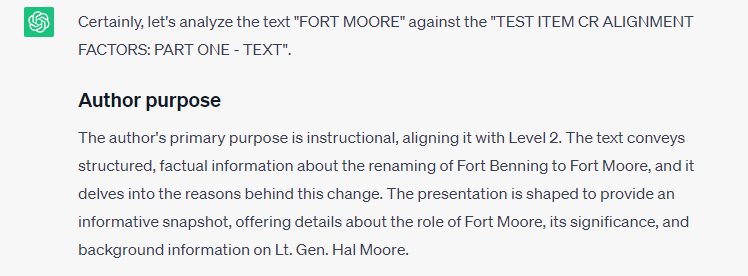 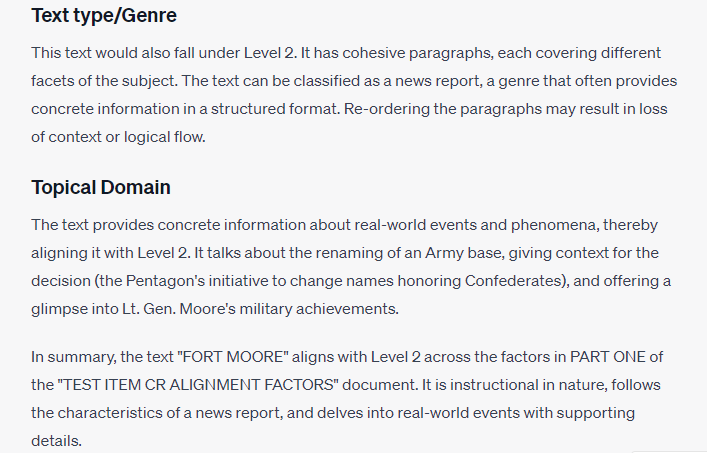 3. TASK ANALYSIS
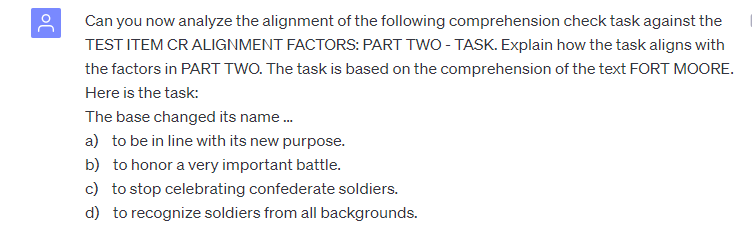 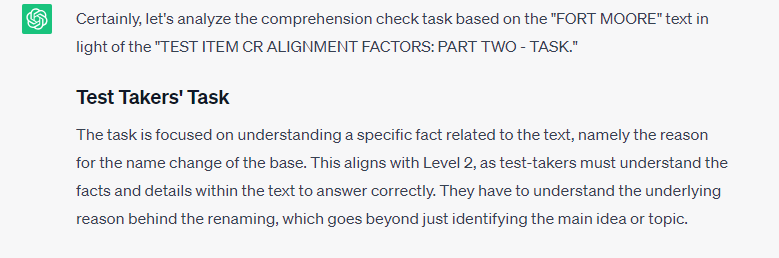 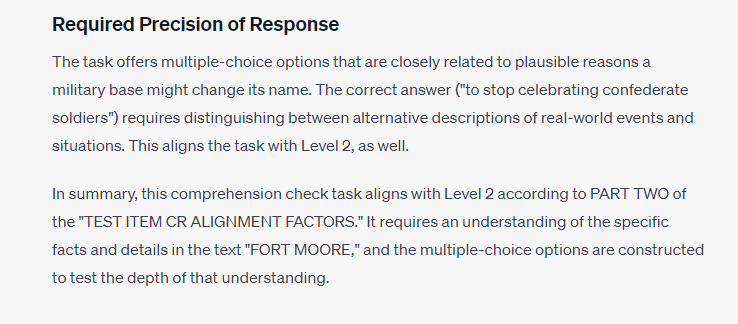 4. ASSUMING THE ROLE OF THE TEST TAKER
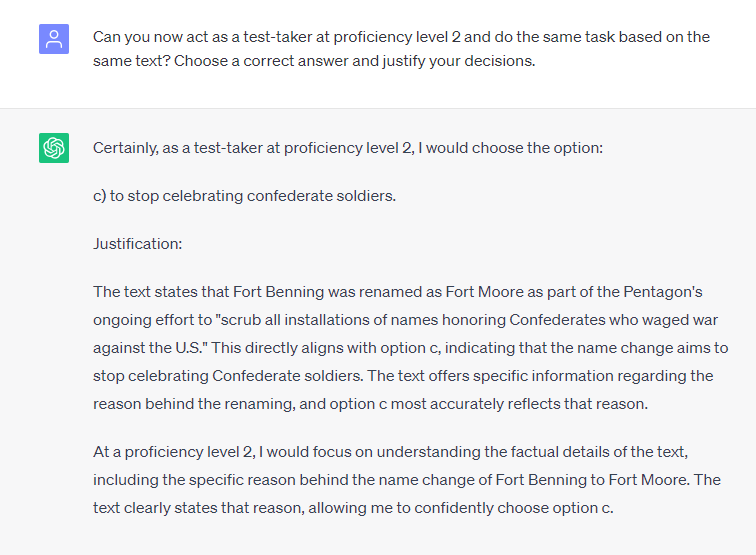 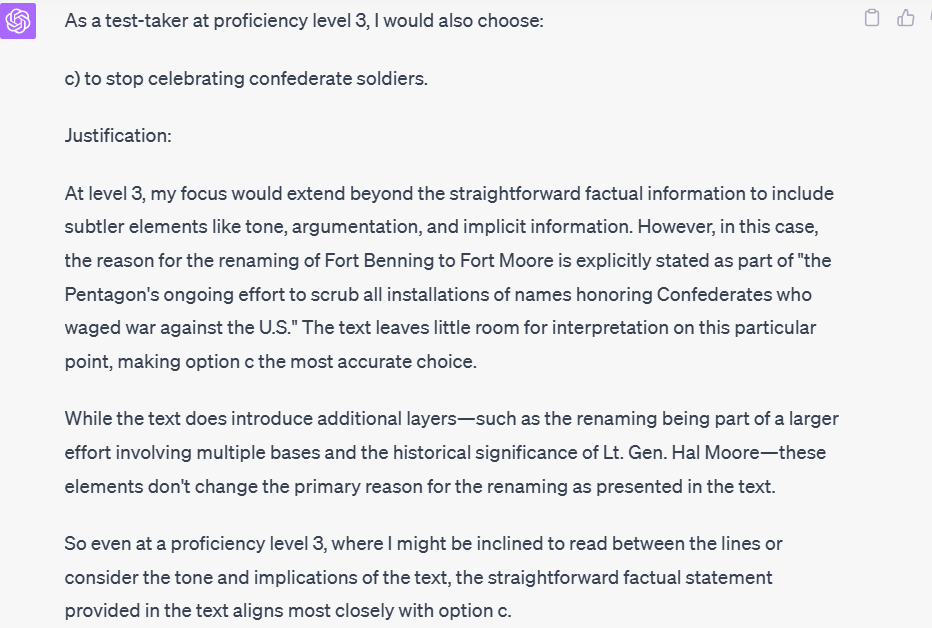 5. ANALYZING THE PILOTING RESULTS
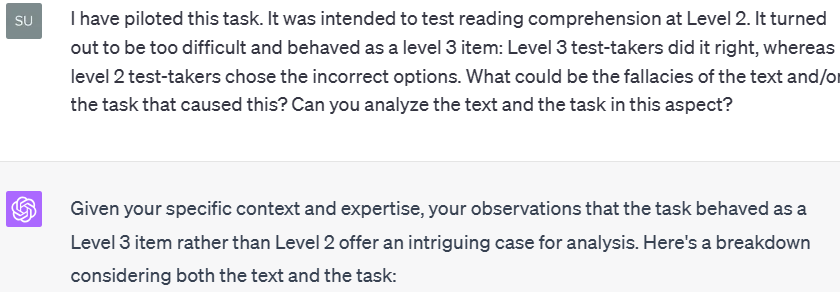 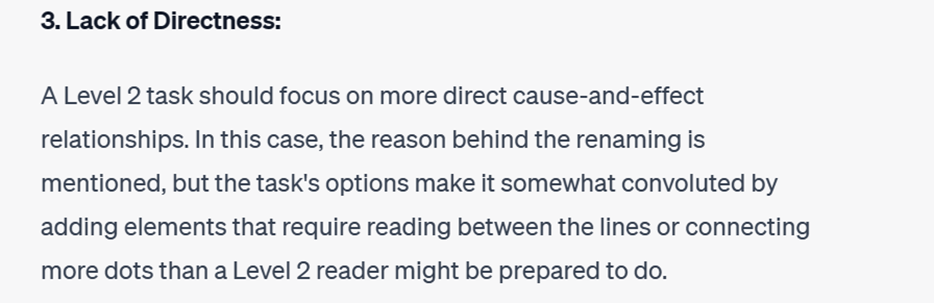 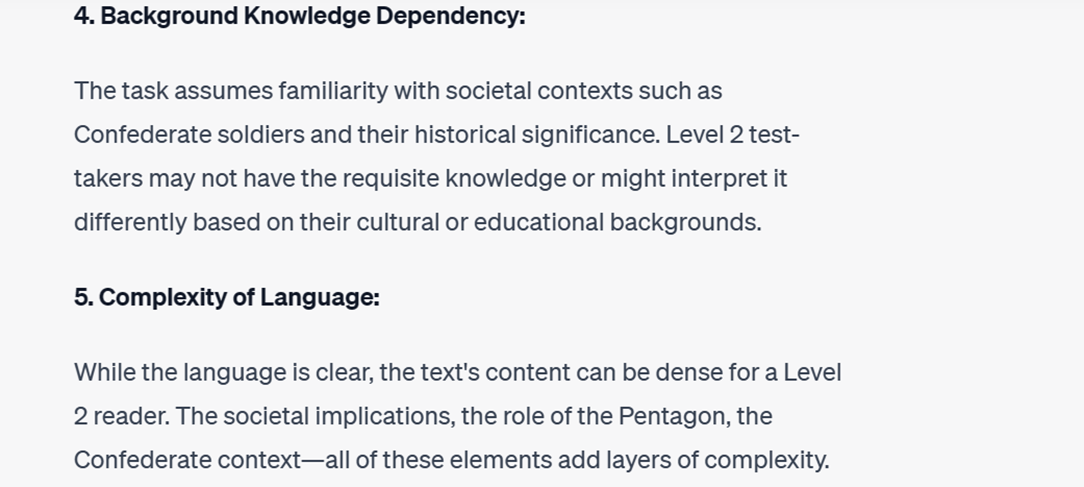 6. REVISING THE TASK
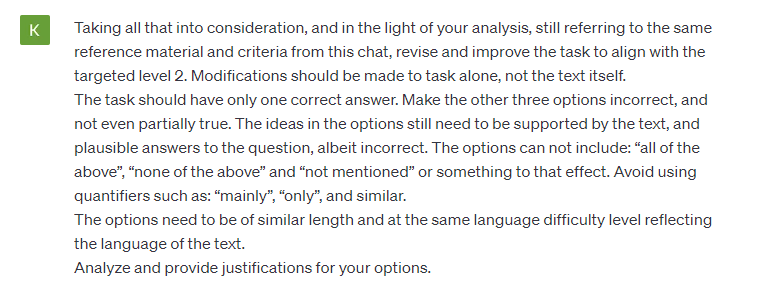 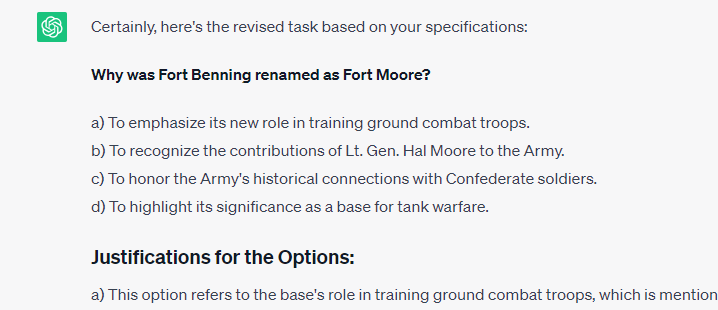 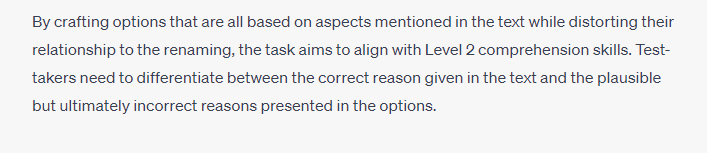 ITEM ANALYSIS 2
LISTENING L3 MCQ “A Speech on Climate Crisis”
listen, briefly moderate (potential problems)

According to the speaker, the situation is worsening because of …
The mismanagement of finances.
The over-exploitation of fossil fuels.
The lack of resolve to deal with the issue.
The high cost of new sustainable technologies.
ITEM ANALYSIS 2
statistics FV 54 / DI 0,00
moderation findings

analysis of the task with Chat GPT (3.5 &4)
alignment IAW STANAG 6001 only (listening!)
defining the text in terms of author’s purpose, text type and topical domain
defining the task in terms of listener’s task and precision of response
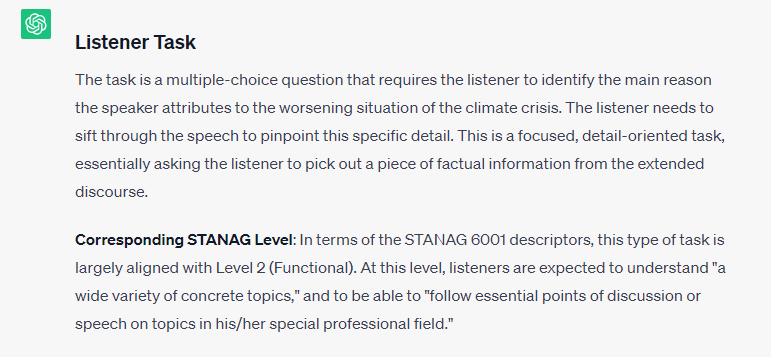 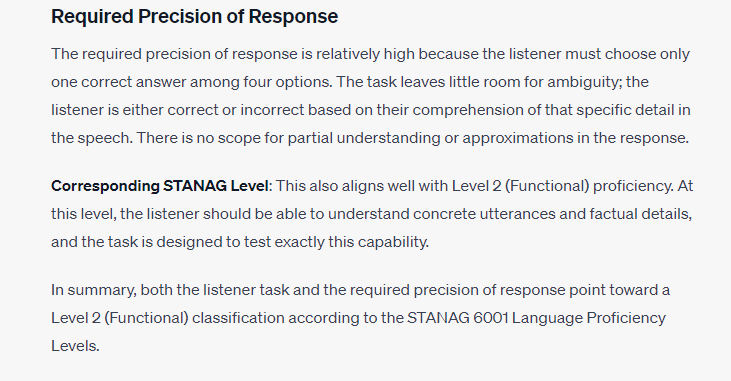 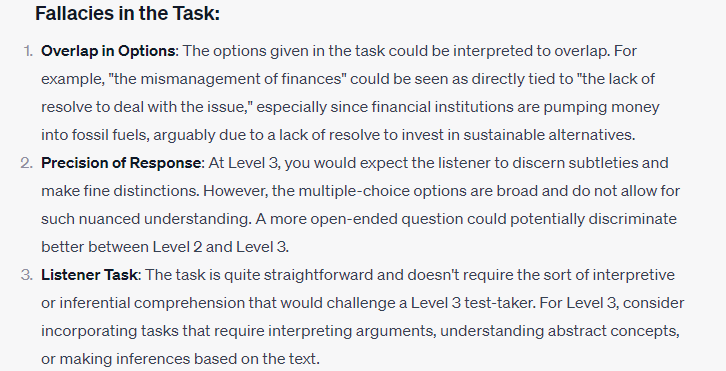 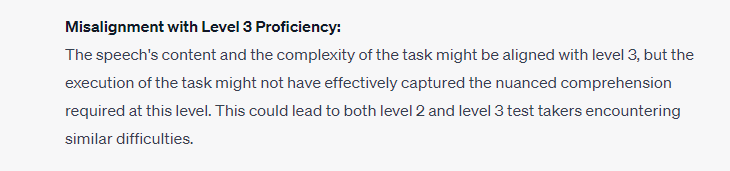 REVISING THE TASK
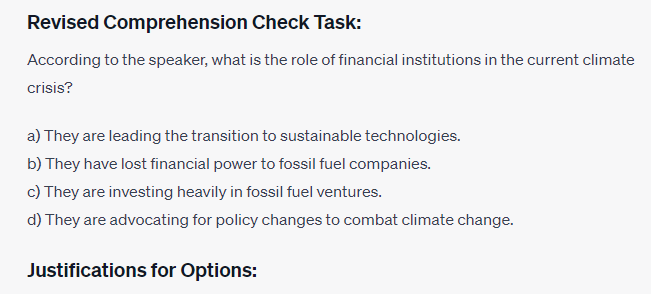 TASK CREATION
SETTING THE FRAMEWORK
Intro + STANAG 6001 descriptors
CR Alignment Factors
Item Review Checklist

ANALYSIS OF THE TEXT 

ITEM GENERATION

ITEM ANALYSIS AGAINST THE CHECKLIST

TASK ANALYSIS AGAINST THE STANAG 6001

ITEM REFINEMENT
WRITING AND SPEAKING PROMPTS
1. SETTING THE FRAMEWORK
Intro + STANAG 6001 descriptors

2. TEST SPECS REQUIREMENTS + MODEL

3. REFINEMENT


chat links for both skills provided in the Shared folder
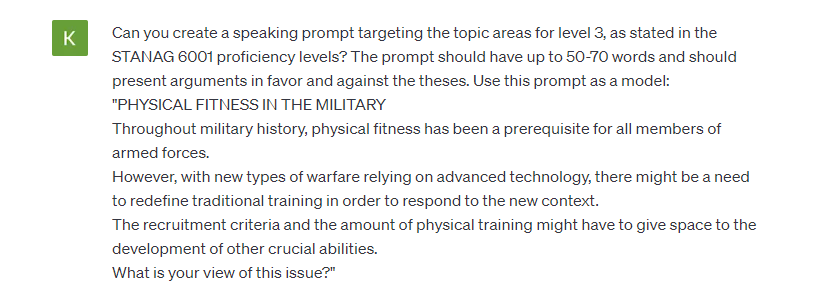 OUR TAKEAWAYS
not a magic wand but a useful new tool
qualities: speed and variability
limitations: step-by-step prompting, inconsistent, needing feedback, separate chats
focus on the process of item development
deeper understanding of standards 
new insights in task analysis
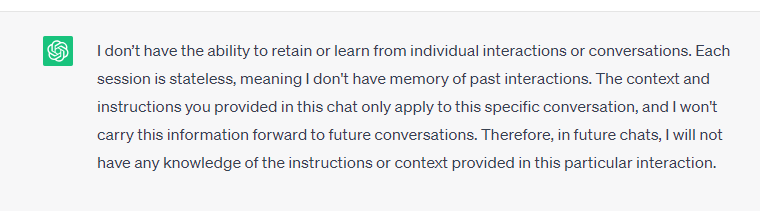 Questions?
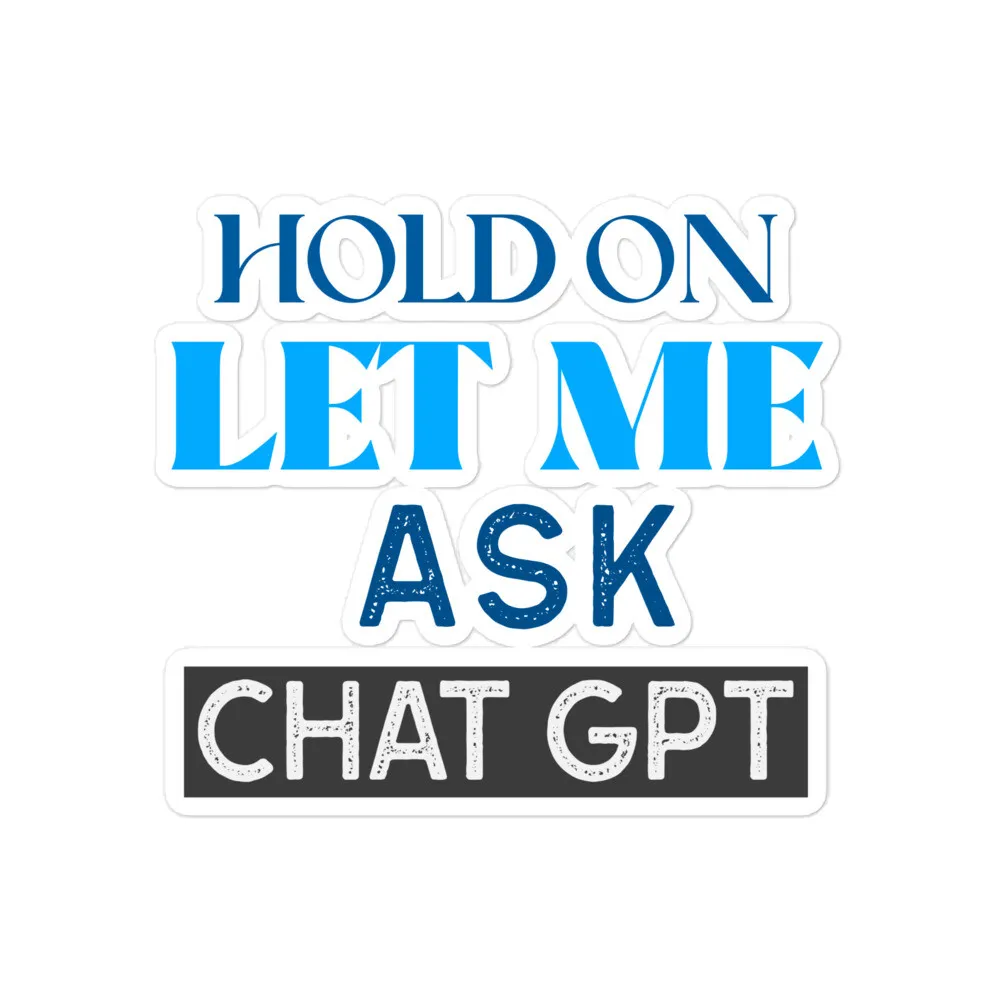 Thank you!